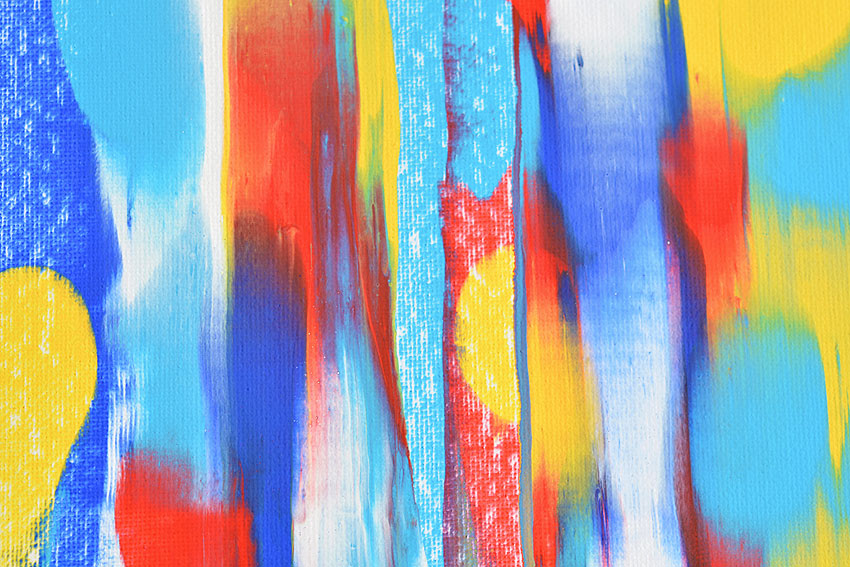 Squeegee   Art
Supplies
Paper or Canvas

Squeegee or old plastic gift card 

Acrylic paint 

Old cookie tray or newspaper to keep table clean
One Color / Simple Shape
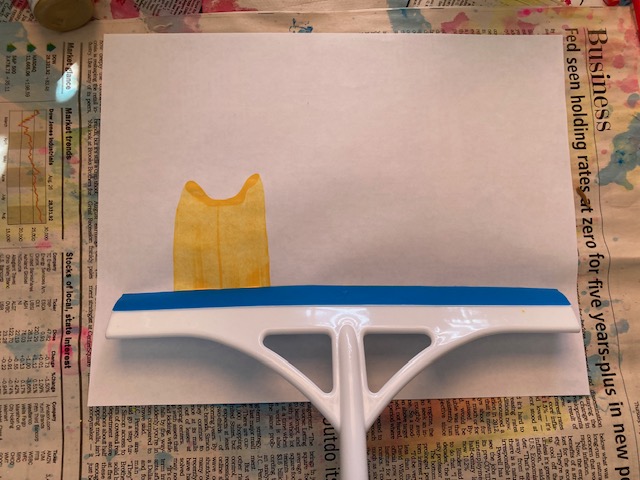 Apply paint to paper or canvas
  (tape paper down to keep 
            steady)

Pull squeegee straight down, 
  
Wipe squeegee off on scratch paper or clean with a paper towel
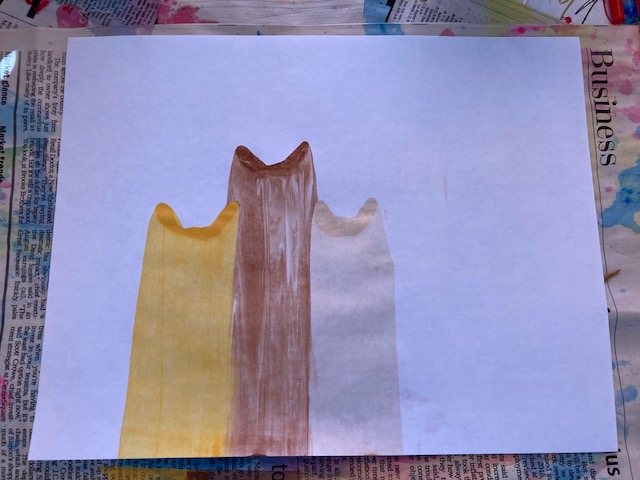 Repeat with other colors 

Add details or other designs when dry
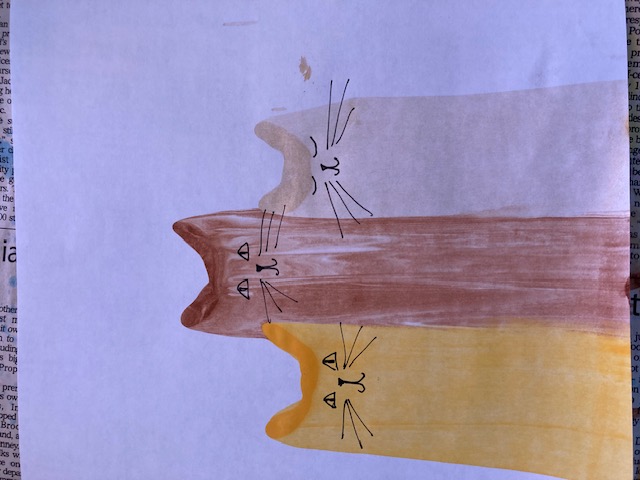 Simple, flat colors can be dynamic when overlapped.  Use both transparent and opaque colors for different effects.
Multi-color Dot Swipe
Drop dots of paint in random patterns on the paper or canvas. 

Fill most of the page, but leave some space in between dots.
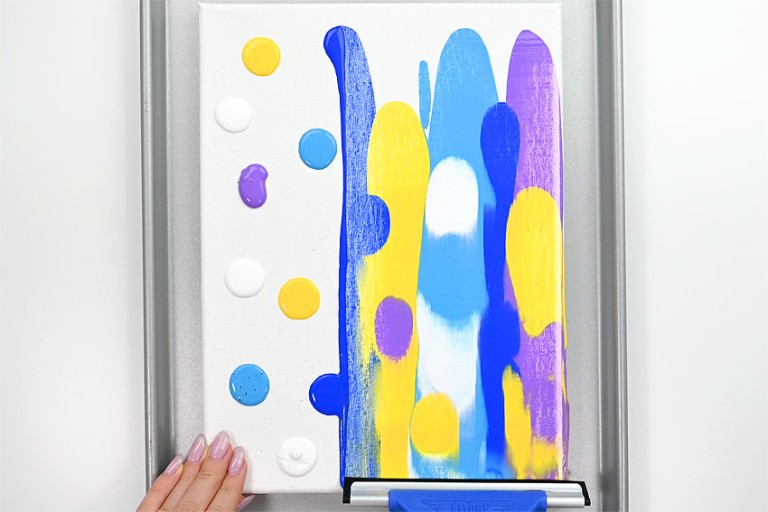 Pull down smoothly and evenly.  

                                          Wipe off the Squeegee or swipe it across
                                          some scratch paper before pulling the
                                          Squeegee across new paint.
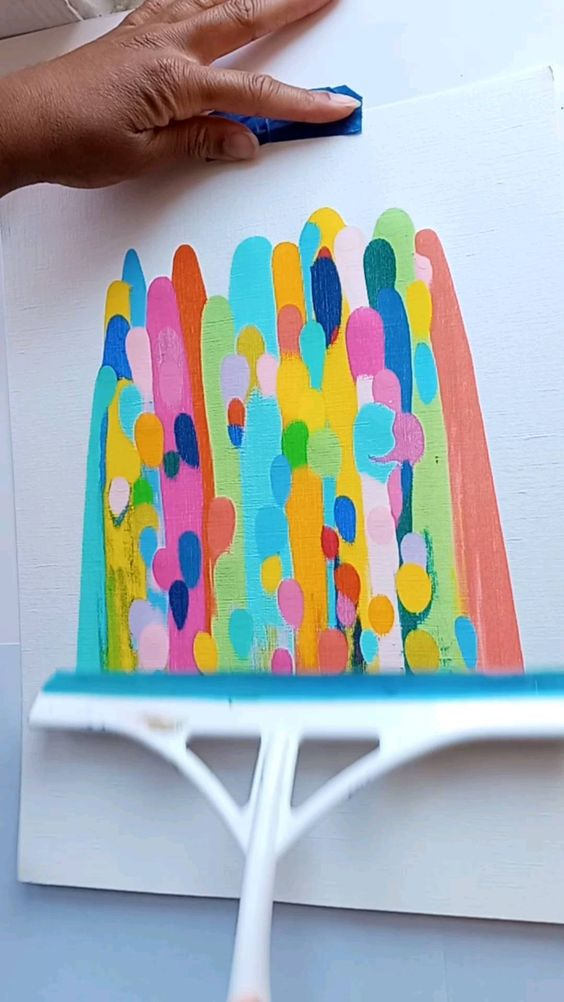 Different colors create 
  different moods
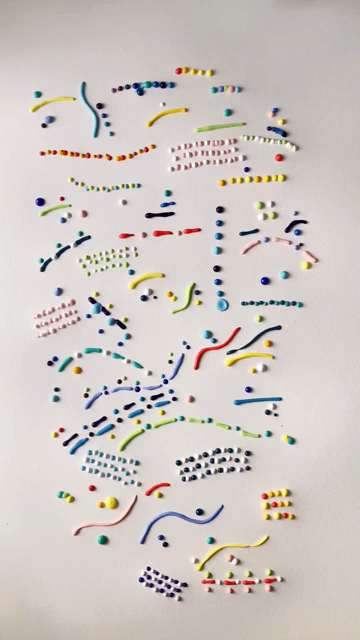 Multi-colors, lines , squiggles
Fill most of the page with dots, lines and squiggles.  

Use the whole space, but leave some room in between
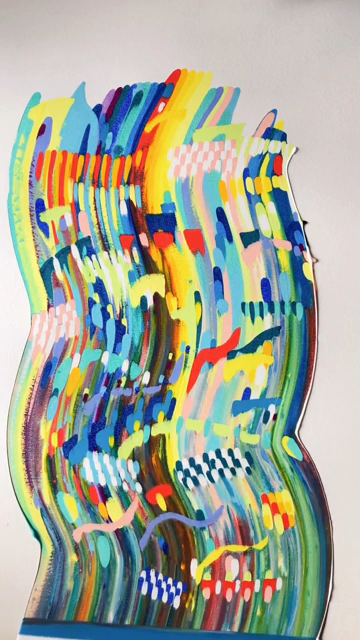 Squeegee Arcs and Circles
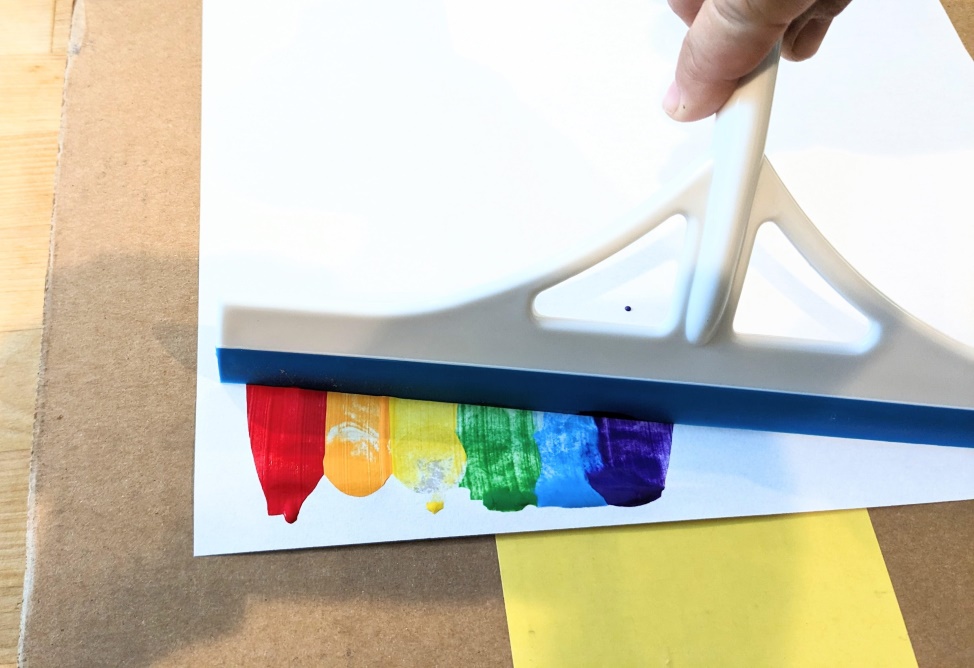 Drop colors in a line
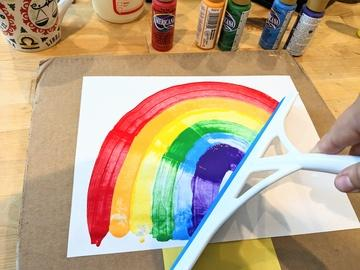 Turn your wrist
as you pull.
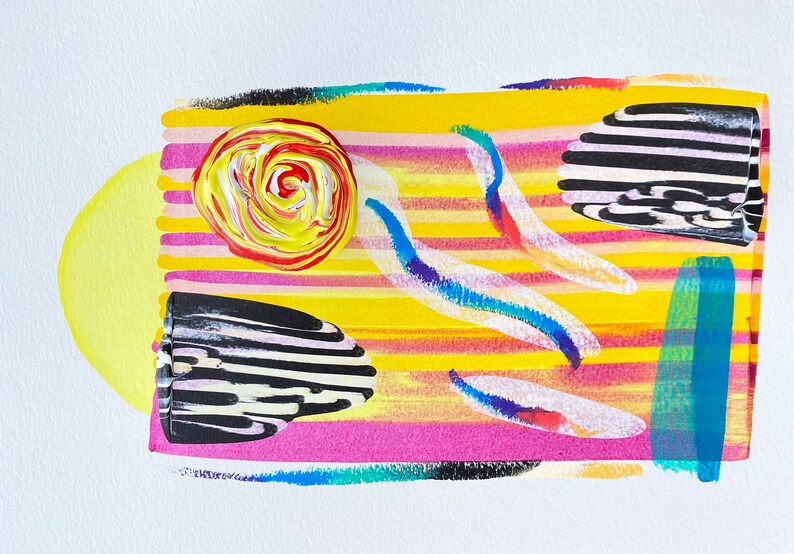 Combine techniques for a more 
intricate  design
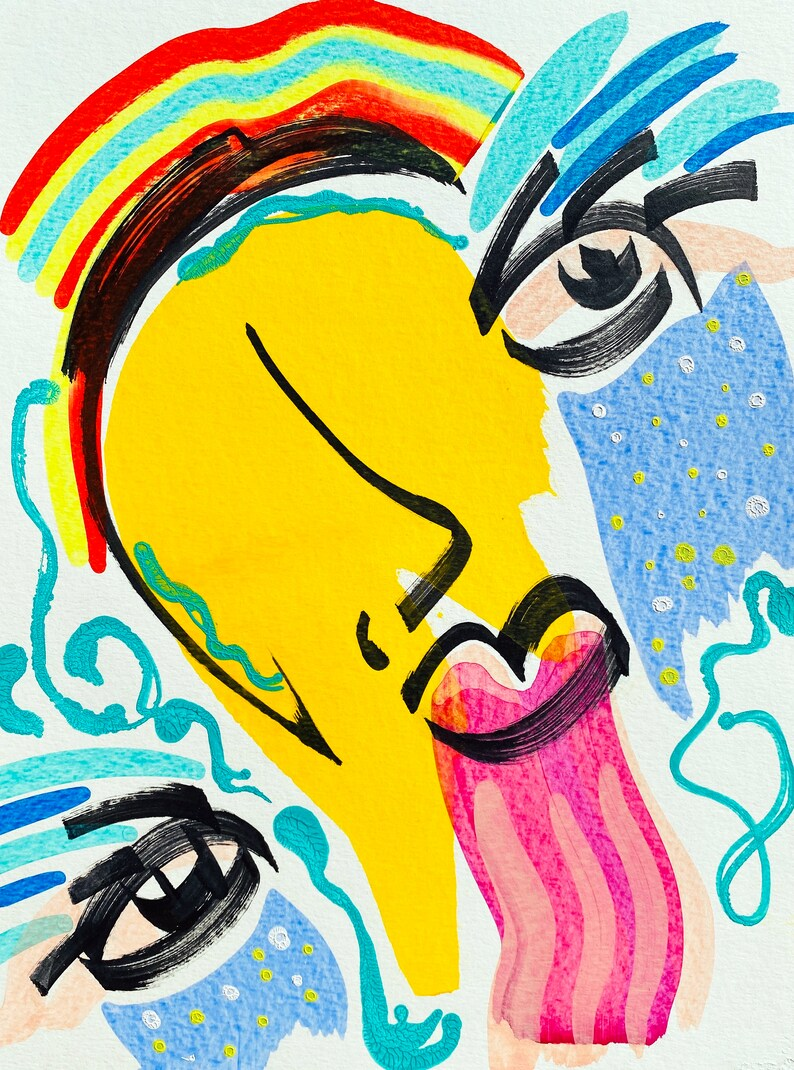 Compiled by 
Julia M. Conley 
juliaconley1021@gmail.com